Литературное                    чтение
8
класс
Тема: Николай 
Васильевич Гоголь.
«Тарас Бульба»
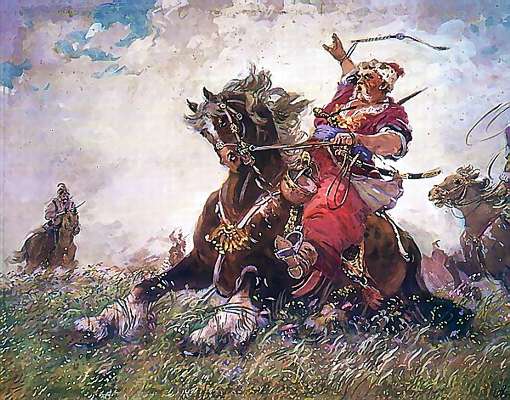 История создания повести «Тарас Бульба»
Повесть «Тарас Бульба» имеет большую и сложную творческую историю. Она была впервые напечатана в 1835 году в сборнике «Миргород». В 1842 году во втором томе своих «Сочинений» Н.В.Гоголь поместил «Тараса Бульбу» в новой, коренным образом переделанной редакции. Работа над этим произведением продолжалась с перерывами девять лет: с 1833-го года до 1842.
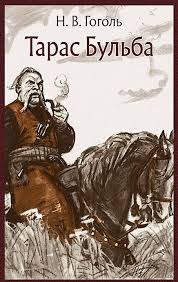 История создания повести «Тарас Бульба»
На  украинских  землях  западнее  Днепра  хозяйничали  в  то  трудное  время  польские  паны.  Они  угнетали  крестьян, беря с них непосильную дань, преследовали все национальное,  украинское.  Многие  крестьяне,  не  выдержав гнета, бежали от кабалы на юг, в широкие степи, в низовье 
Днепра. На острове Хортица у днепровских порогов возник 
укрепленный лагерь беглых крестьян. Они стали называться  запорожскими  казаками,  так  как  жили  «за порогами» Днепра.
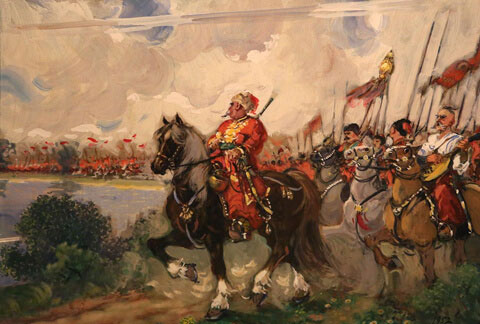 История создания повести «Тарас Бульба»
Защищаясь от врагов, устраивали засеки, то есть преграды из наваленных деревьев. Засека — по-украински 
«сечь». Поэтому и лагерь их стал называться Запорожской Сечью. Запорожское казачество боролось и с польской шляхтой, и с турками, которые часто нападали на эти земли. В этой упорной борьбе за родную землю формировались могучие характеры, крепкие натуры, так привлекавшие Гоголя своей удалью и героизмом, укреплялось товарищество, росла «русская сила казачества».
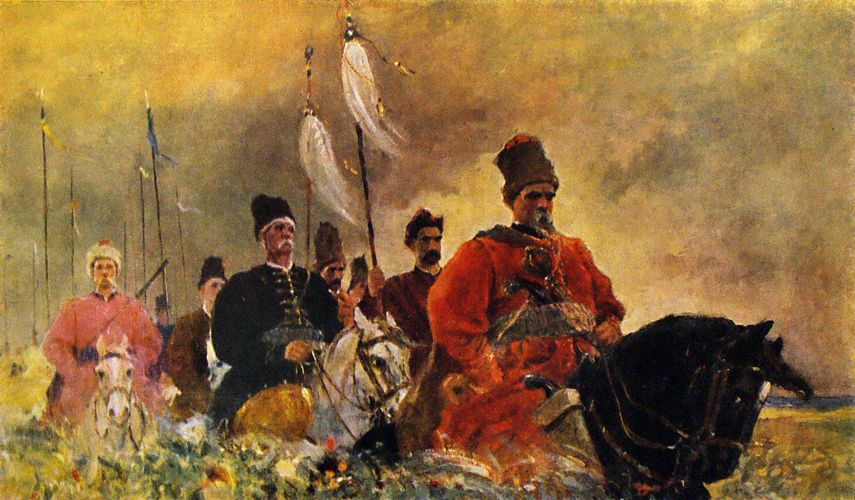 История создания повести «Тарас Бульба»
В  повести  «Тарас  Бульба»  Гоголь  изображает  богатырские  характеры  самого  Тараса,  Остапа,  других  запорожских  «рыцарей»,  их  самоотверженную  борьбу  за  родную землю, за свою национальную независимость. Для Тараса и  Остапа  любовь  и  верность  родине,  товариществу  выше личной привязанности, кровного родства, любовного чувства. Повесть полна восхищения перед беззаветным мужеством народа и его героической борьбой за независимость и свободу родины.
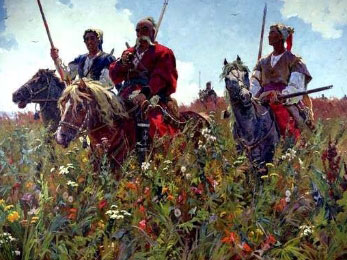 Герои повести «Тарас Бульба»
Главный герой произведения – Тарас Бульба. Рядом с ним – его друзья и соратники, а также два близких ему человека – его сыновья Остап и Андрий.
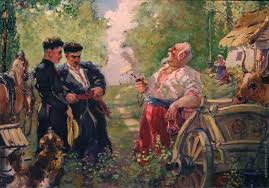 Герои повести «Тарас Бульба»
«Тарас Бульба по случаю приезда сыновей велел созвать всех сотников и весь полковой чин, кто только был налицо. «Вот, смотрите, какие молодцы! 
На Сечь их скоро пошлю».
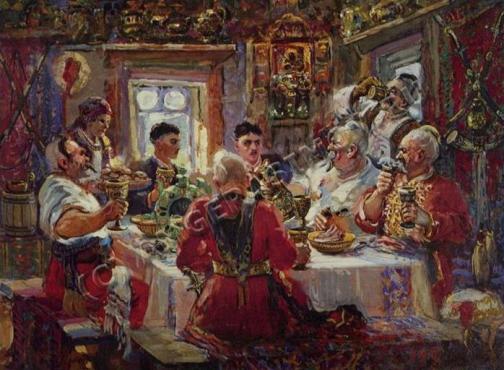 Герои повести «Тарас Бульба»
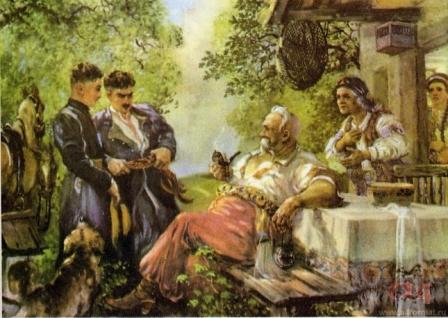 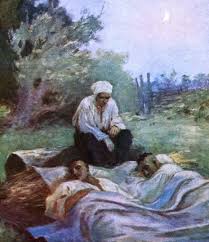 «Бедная старушка печально глядела…, она не могла удержаться от слёз, взглянула на детей своих, с которыми угрожала ей такая скорая разлука, - и никто не мог описать всей безмолвной её горести, которая, казалось, трепетала в глазах её и в судорожно сжатых губах…».
Герои повести «Тарас Бульба»
Мужественному и стойкому казаку Тарасу приходится испытать не только гордость за своих сыновей, но и боль утраты и предательство. Гибель Остапа, такого же бесстрашного воина, как отец, - большая трагедия для Тараса Бульбы.
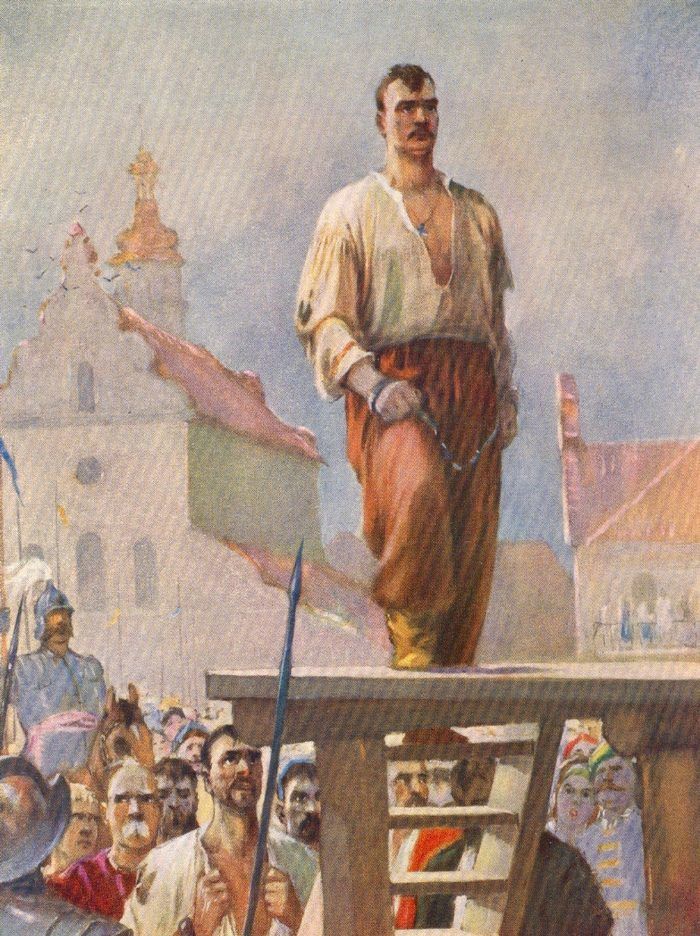 Герои повести «Тарас Бульба»
Второй сын Тараса,  Aндрий, стал предателем, что тоже является испытанием для отца. И в этой ситуации Тарас оказался силён духом – Бульба убивает своего сына Андрия, как убивал своих врагов.
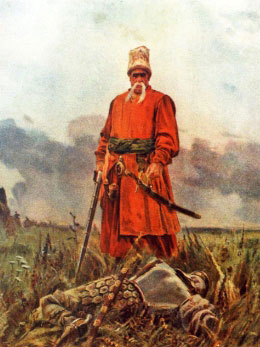 Герои повести «Тарас Бульба»
Вскоре Тарас Бульба погибает и сам.
«…А уже огонь подымался над костром, захватывал его ноги и разостлался пламенем по дереву…
Да разве найдутся на свете такие огни, муки и такая сила, которая бы пересилила русскую силу!...»
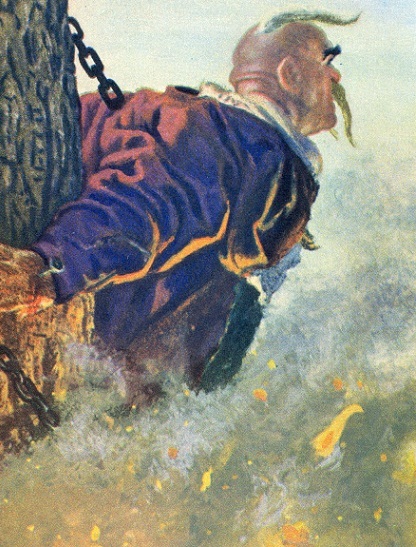 Цитаты из повести «Тарас Бульба»
Нет уз святее товарищества!

Терпи, козак, – атаман будешь.

Есть ещё порох в пороховницах?

Что, сынку, помогли тебе твои ляхи?

Я тебя породил, я тебя и убью!

Отчизна есть то, что ищет душа наша, что милее для нее всего...
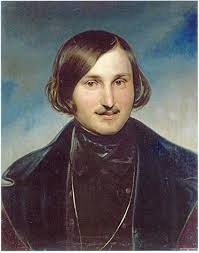 Решение кроссворда
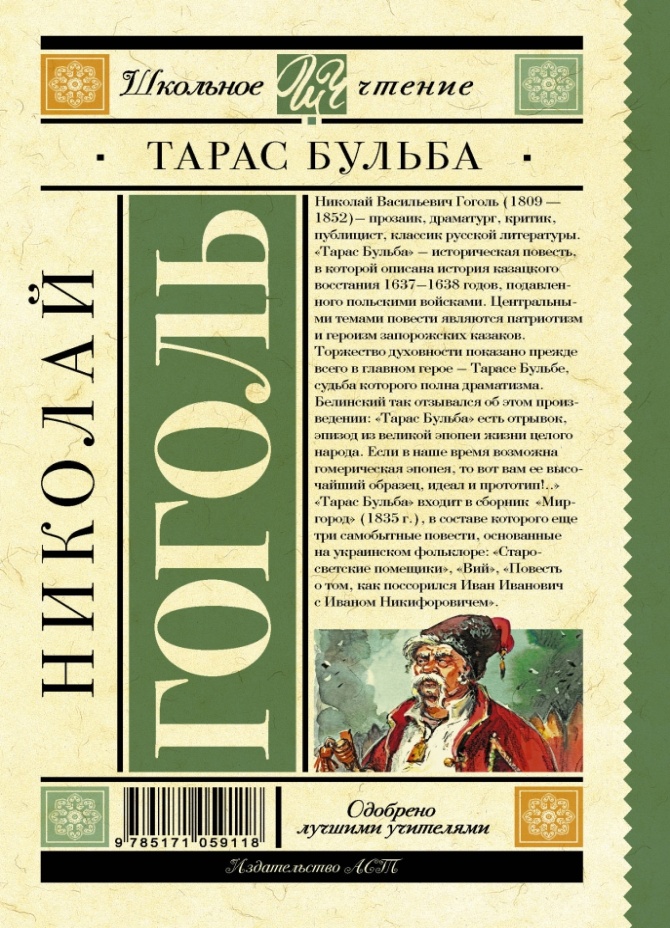 По горизонтали:

Название сборника, куда вошла повесть «Тарас Бульба».
Имя младшего сына Тараса Бульбы.

       По вертикали:  

1.  Причина, по которой Тарас Бульба убивает своего сына Андрия.
2.  Место, где происходят основные действия в повести «Тарас Бульба».
3.  Имя старшего сына Тараса Бульбы.
4.  Река, «за порогами» которой жили запорожские казаки?
Решение кроссворда.
1
2
1
3
4
2
Решение кроссворда. Проверьте!
и
у
з
к
м
и
р
г
о
р
о
д
е
а
с
а
н
д
р
и
й
н
и
т
е
а
н
а
п
а
п
р
Словарная работа
повесть – qissa;
крестьяне – dehqonlar;
порог – ostona;
угнетать – zulm o‘tkazmoq;
измена – xoinlik;
непосильная дань – chidab bo‘lmas soliq;
верность – sadoqat; 
товарищество – birodarlik;
мужество – mardlik;
беззаветный – fidokorona;
соратник – safdosh;
предатель – sotqin, vatanfurush;
испытание – sinov.
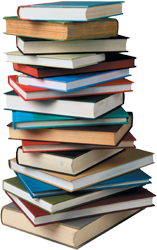 Задание для самостоятельного выполнения
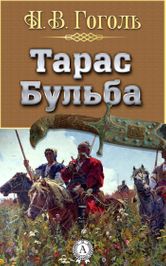 Подготовиться к пересказу  повести      
        Н.В.Гоголя «Тарас Бульба» 
                     (стр. 91 - 97).